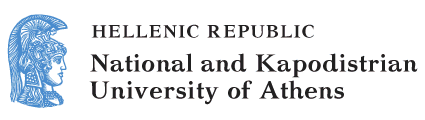 English and Digital Literacies
Unit 3.4: Group Roles for a Digital Story Project
Bessie Mitsikopoulou
School of Philosophy
Faculty of English Language and Literature
Project Coordinator (1/2)
Coordinates work throughout the project: 
Organizes the time schedule, allocates tasks, sets the deadlines and monitors progress. Is responsible for maintaining consistency among content, script and technical attributes of the digital story. Reviews submitted materials and provides feedback. Helps by providing content when needed.
Project Coordinator (2/2)
Regularly moderates asynchronous communication (e-class) and sees to it that all group members contribute equally. 
Regularly collects reports from group members and caters for the smooth flow of information within the group. 
Organizes the final class presentation of the project and prepares brief documentation for the digital story.
Content Manager (1/2)
Is responsible for evaluating, choosing, editing, integrating and presenting the digital content of the story. The content may include:
images (scanned, downloaded from the internet or taken with a digital camera),
sound (mp3 files, voice recordings, music)
animations (cartoons or animations created with Web 2.0 tools),
short videos.
Content Manager (2/2)
Works alongside the script writer, ensuring that the content is presented in a consistent way (duration, transitions, rythm and pacing of the story). Works alongside the technician, guiding the wise use of technical resources (aesthetics, economy or resources). 
Is responsible for authenticity and credibility of sources of information and of copyright issues. Regularly reports to coordinator.
Script writer
Is responsible for choosing the reading text, story or theme and presenting it to the team for negotiation and discussion. Adjusts or adds text when needed.
Writes and reviews the script (storyboard). Communicates it to the team for feedback, collects review comments and finalises the story. Works with the content manager to ensure the resources are appropriate. Works with the technician, so that the content and script are presented through the best available technical solution. Regularly reports to the coordinator.
Technician (1/2)
Is responsible for the technical aspects of the project, including:
reviewing and choosing appropriate tools (video and sound editing, image processing, animation authoring etc.).
learning to use the tools.
communicating (and justifying) the technical aspects and choices to the rest of the group. 
communicating the technical aspects to the coordinator and jointly organising training sessions for the other members, if needed.
Financing
The present educational material has been developed as part of the educational work of the instructor.
The project “Open Academic Courses of the University of Athens” has only financed the reform of the educational material. 
The project is implemented under the operational program “Education and Lifelong Learning” and funded by the European Union (European Social Fund) and National Resources.
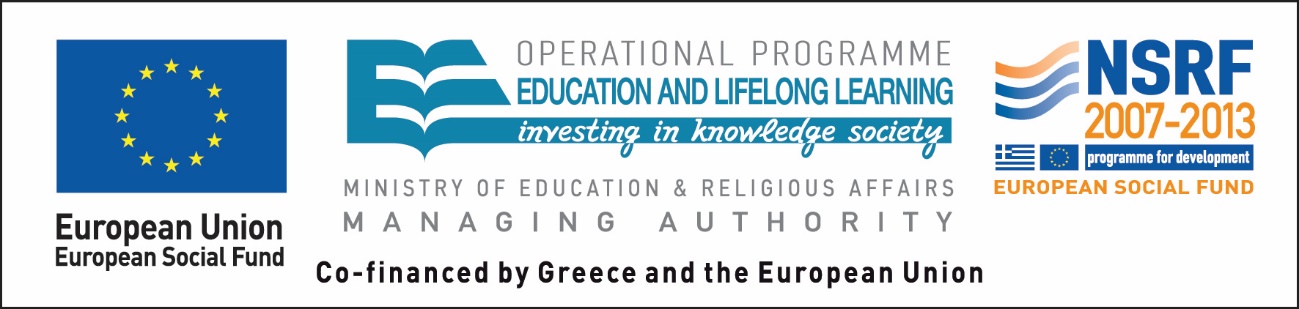 Notes
Note on History of Published Version
The present work is the edition 1.0.
Reference Note
Copyright National and Kapodistrian University of Athens, Bessie Mitsikopoulou 2014. Bessie Mitsikopoulou. “English and Digital Literacies. Group Roles for a Digital Story Project”. Edition: 1.0. Athens 2014. Available at: http://opencourses.uoa.gr/courses/ENL10/.
Licensing Note
The current material is available under the Creative Commons Attribution-NonCommercial-ShareAlike 4.0 International license or later International Edition.  The individual works of third parties are excluded, e.g. photographs, diagrams etc. They are contained therein and covered under their conditions of use in the section «Use of Third Parties Work Note».
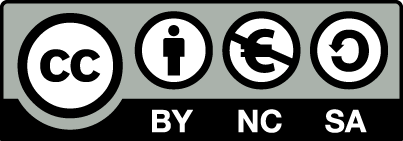 [1] http://creativecommons.org/licenses/by-nc-sa/4.0/ 

As Non-Commercial is defined the use that:
Does not involve direct or indirect financial benefits from the use of the work for the distributor of the work and the license holder.
Does not include financial transaction as a condition for  the use or access  to the work. 
Does not confer to the distributor and license holder of the work  indirect financial benefit (e.g. advertisements) from the viewing of the work on website .

The copyright holder may give to the license holder a separate license to use the work for commercial use, if requested.
Preservation Notices
Any reproduction or adaptation of the material should include: 
the Reference  Note, 
the Licensing Note,
the declaration of Notices Preservation,
the Use of Third Parties Work Note (if available), 
together with the accompanied URLs.